Fig. 2. Mean percentage correct on MSVT conditions across groups. MSVT = Medical Symptom Validity Test; FASD = Fetal ...
Arch Clin Neuropsychol, Volume 30, Issue 3, May 2015, Pages 192–199, https://doi.org/10.1093/arclin/acv012
The content of this slide may be subject to copyright: please see the slide notes for details.
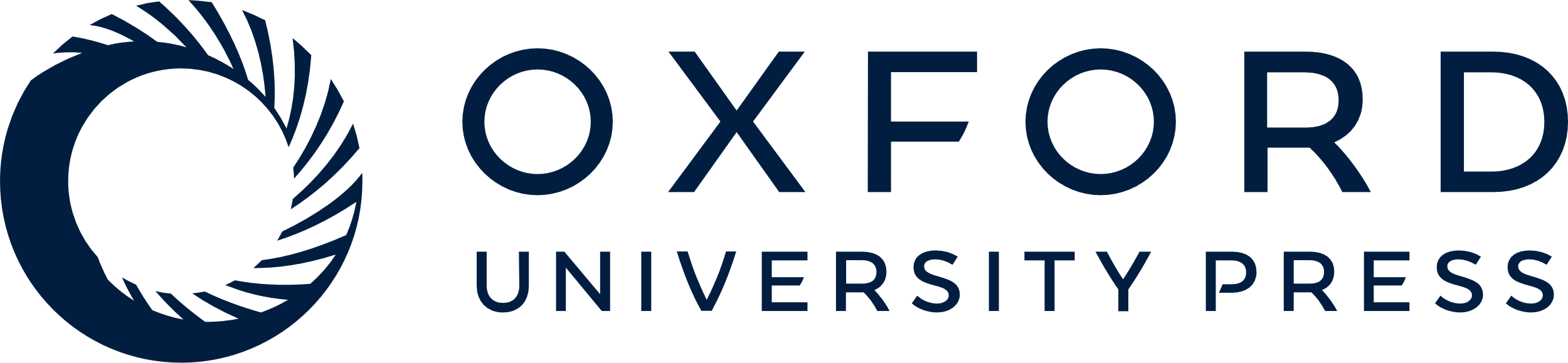 [Speaker Notes: Fig. 2. Mean percentage correct on MSVT conditions across groups. MSVT = Medical Symptom Validity Test; FASD = Fetal Alcohol Spectrum Disorder; mTBI = mild traumatic brain injury; IR = Immediate Recognition; DR = Delayed Recognition; CON = Consistency; PA = Paired Associate; FR = Free Recall. This bar graph depicts the mean percentage correct across the MSVT conditions for each group. Despite having lower IQ and worse reading skills, the FASD group significantly outperformed the mTBI group on all effort indices. No difference in mean performance across group was found on the PA condition and, as expected, the mTBI group performed significantly better on the FR condition. *p < .05, **p < .01.


Unless provided in the caption above, the following copyright applies to the content of this slide: © The Author 2015. Published by Oxford University Press. All rights reserved. For permissions, please e-mail: journals.permissions@oup.com.]